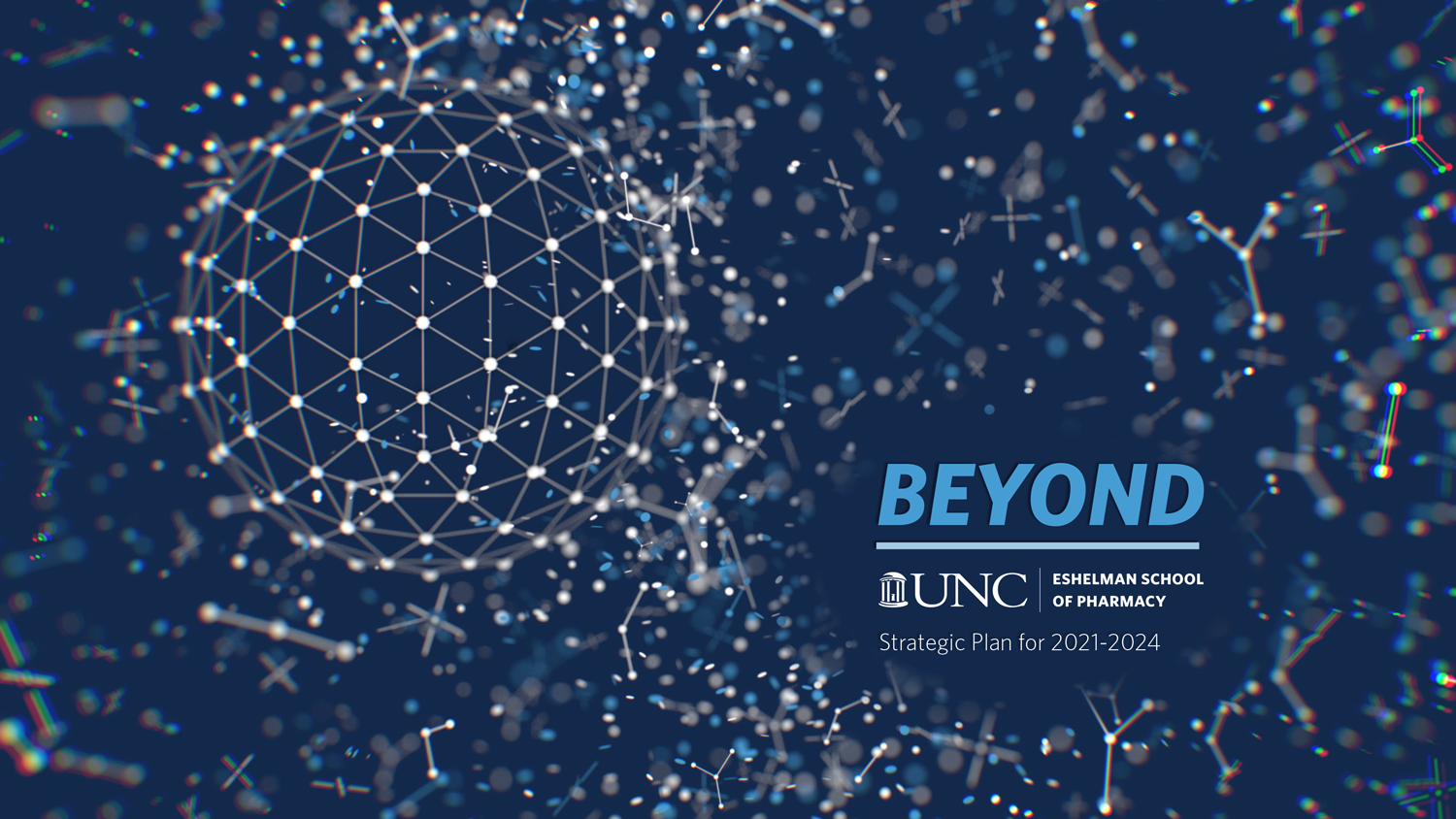 Agenda
Where We Are		

Where We Want To Go

How We Get There
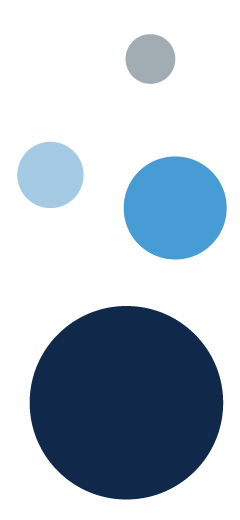 2
Agenda
Where We Are		

Where We Want To Go

How We Get There
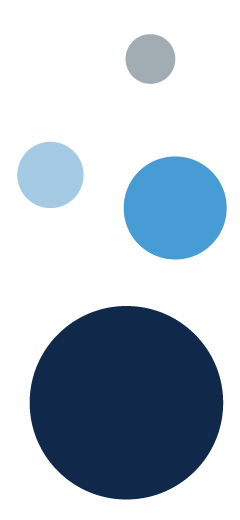 3
Planning and Engagement
Phase 1 

Assessment
Phase 2 

Visioning
Phase 3 

Strategy
6 Months

25 Planning Meetings; 
475 People Hours

10 Town Halls, 
300+ different participants

13 Surveys;
1,955 Responses
Environmental
Scan
Internal  & external surveys
Benchmarks
Interviews 
SWOT
Strategy
Statements
Mission
Vision
Values
Strategic
Plans
Objectives
Strategic Priorities
Draft Key Metrics
October-November
December-January
September
Average Survey Scores (5 pt scale)
Faculty	4.23
Staff          	4.42
Students	4.41
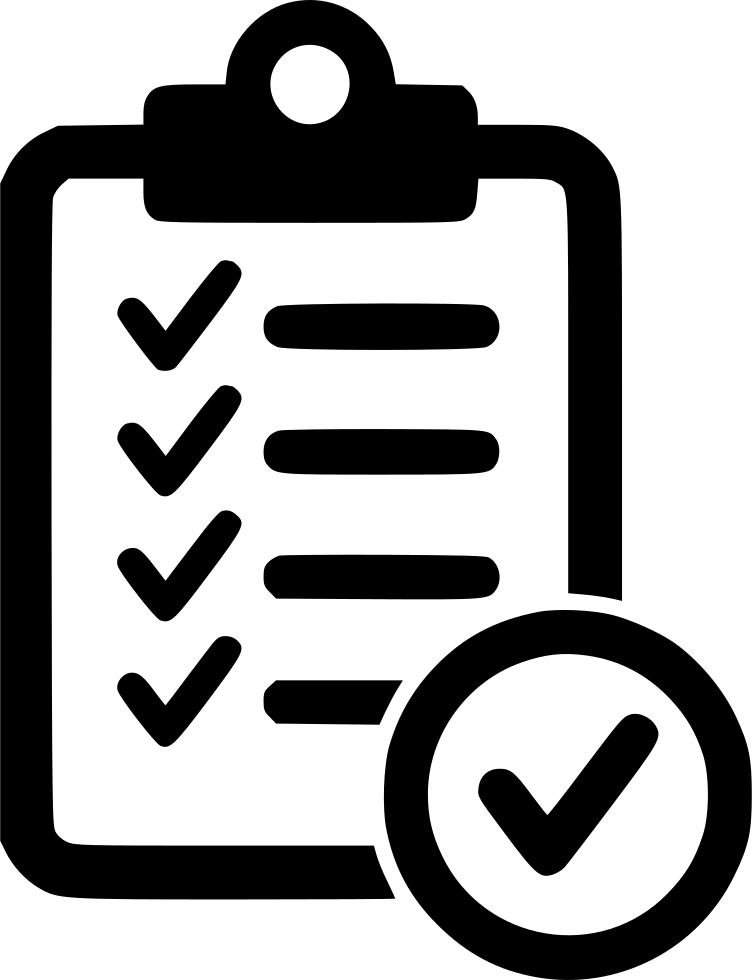 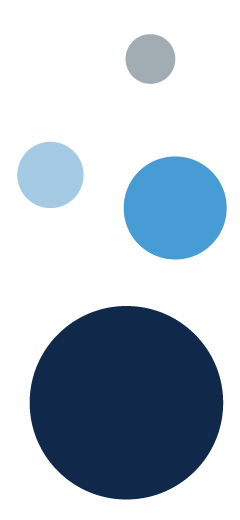 4
Planning and Engagement
“The ESOP Strategic Planning process was the most inclusive of any I have worked on.  The task force insisted on more open forums, advisory meetings, surveys, department meetings, one-on-ones, etc. and I saw why.  The faculty, staff and students participated in great numbers and offered terrific ideas.  It is a special community with strategic leadership.”
Paul N. Friga, Ph.D. Clinical Associate Professor of
Strategy and Entrepreneurship
UNC Chapel Hill Kenan-Flagler Business School
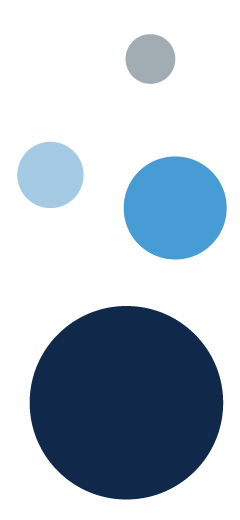 5
Our Learnings
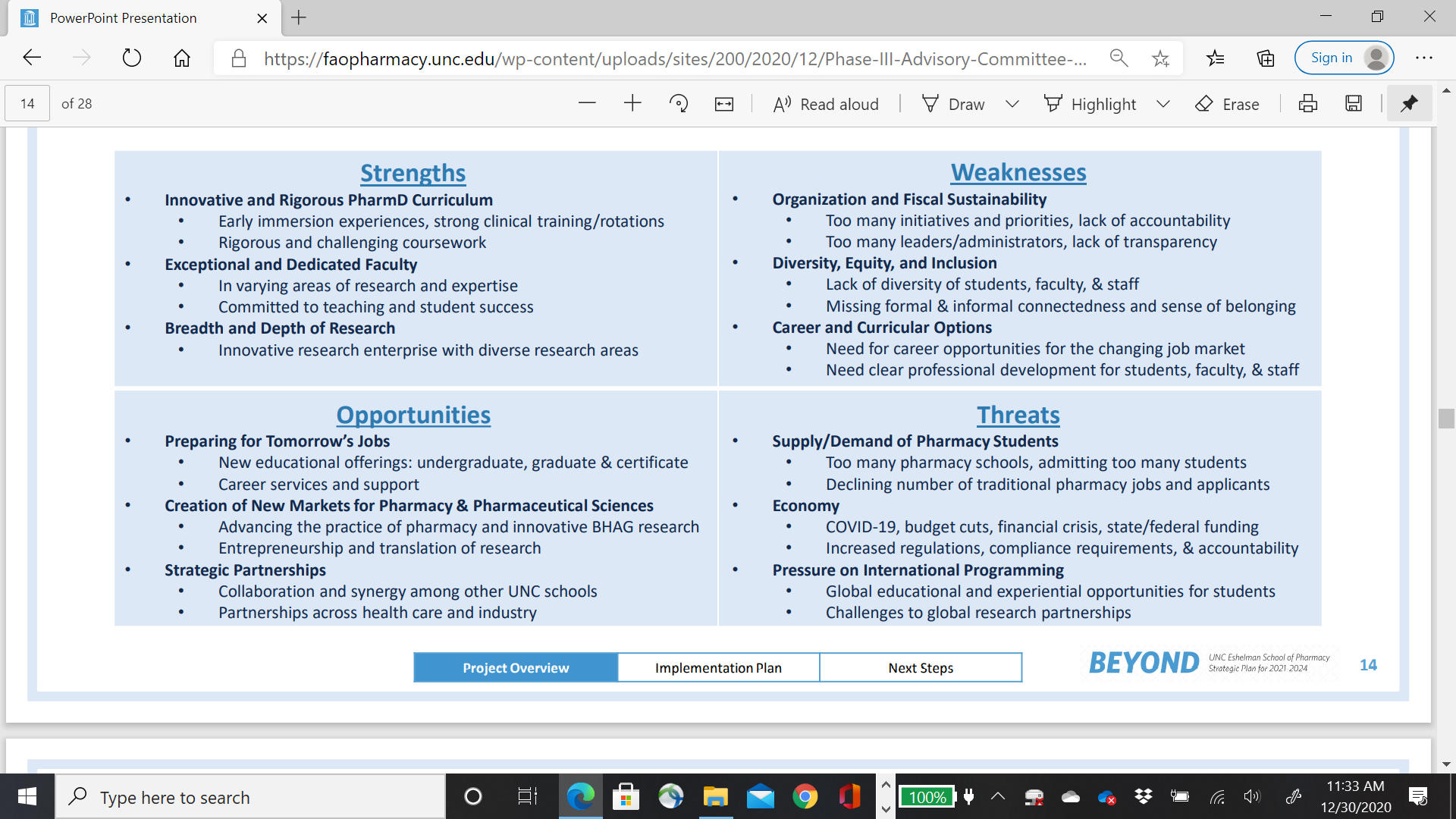 Internal
External
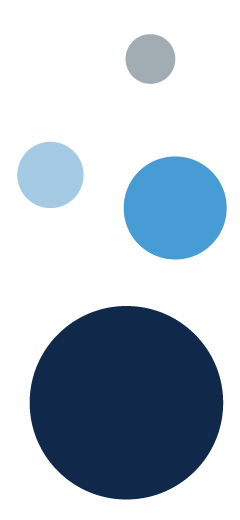 Leverage
Mitigate
6
Organizational and Fiscal Sustainability
$4,390,573
Deficit
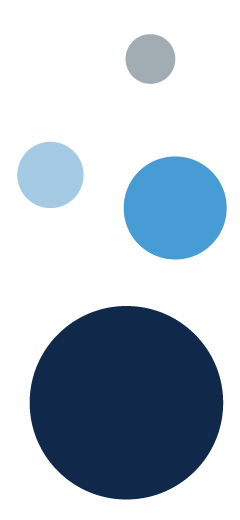 7
Agenda
Where We Are		

Where We Want To Go

How We Get There
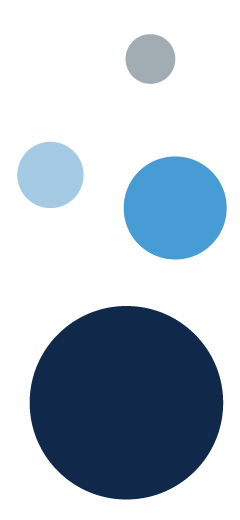 8
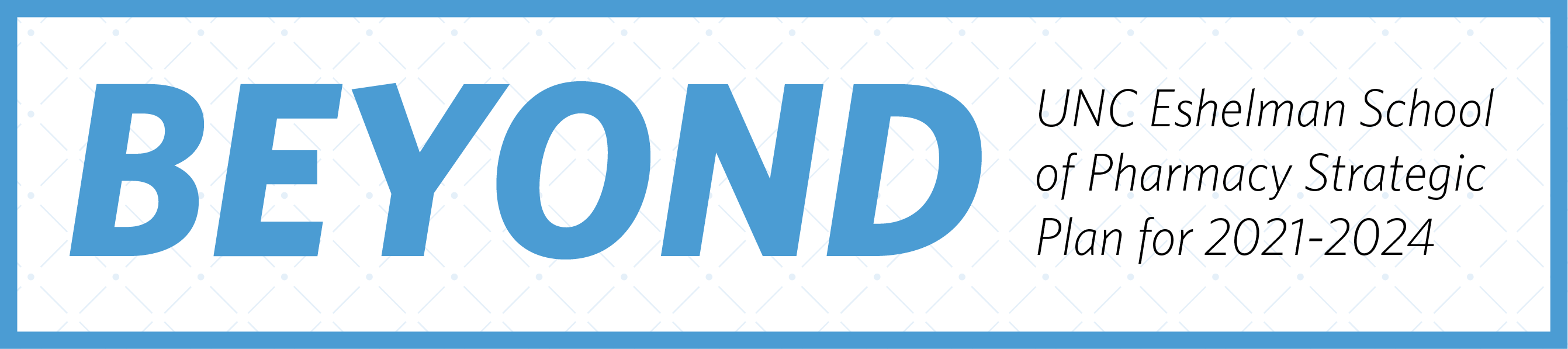 BEYOND Rankings

BEYOND Borders

BEYOND Classrooms and Labs

BEYOND Excellence
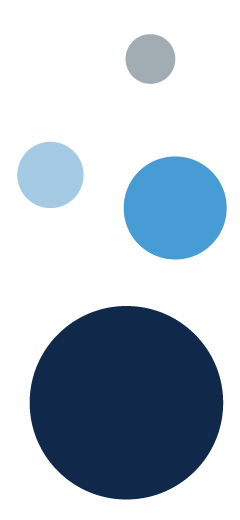 9
Agenda
Where We Are		

Where We Want To Go

How We Get There
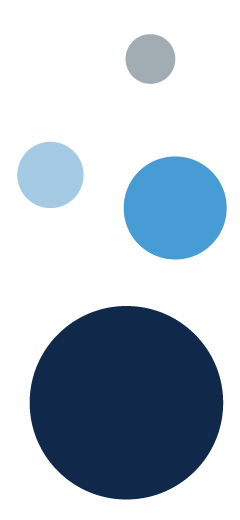 10
Guided By Vision, Mission, Values and Priorities
Vision


To be the global leader 
in pharmacy and pharmaceutical sciences
Mission

 
Preparing leaders and innovators 
to solve the world's health care challenges
Values


WE CARE:
Welcoming, Equity, Commitment, Accountability, Respect, Excellence
Strategic Priorities 

Create the most engaging culture
Accelerate innovation and transformational change in pharmacy and the pharmaceutical sciences
Improve the operating efficiency to invest in strategic areas
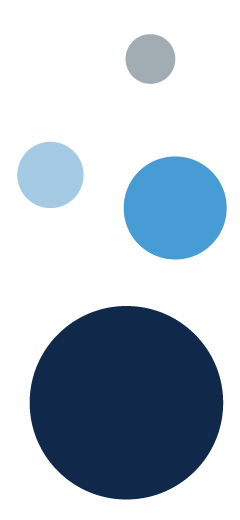 11
Create the most engaging culture
Foster Diversity, Equity, & Inclusion
Improve Well-being & Resiliency 
Expand Engagement
Strategic Priorities
Accelerate innovation and transformational change in pharmacy and the pharmaceutical sciences
Prioritize Research & Translation
Develop Educational Offerings
Advance Practice
Carla White
Suzie Harris
Angela Lyght
Improve operating efficiency to invest in strategic areas
Optimize Cost/Expense Levers
Drive New Revenue Generation
Enhance Facilities and Physical Space
K. Brouwer/J. Bamforth
Mary McClurg
Stefani Ferreri
Matt Rivenbark
Angela Kashuba
Scott Savage
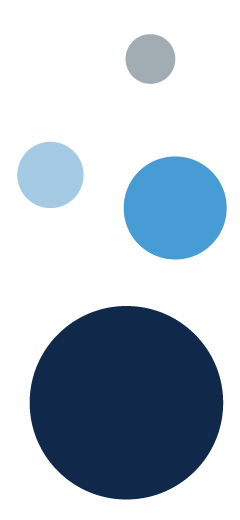 12
Initiatives We Plan to Continue
Research and Translation
Organizational Initiatives
Practice
Education
Our focus on data driven decision making 
Enhancing faculty, staff, student, and alumni engagement 
Faculty mentoring programs
Pursuit of internationally ranked, vanguard, high impact collaborative research 
Recruitment and retention of  high impact faculty 
Our focus on entrepreneurship and translation
Support sustainability of the EII, including new DDI and READDI initiatives
Support of our Centers’ fiscal sustainability and high impact
Leading in educational innovation through research and educator development, nationally and internationally
Our approach to Continual Quality Improvement of our strong curricula 
Outreach to NC practice sites/partnership development
Connecting and enhancing our relationship with key stakeholders
Strengthening our relationships with health system pharmacy partners
Expanding funded practice-based research efforts 
Developing impactful advocacy initiatives
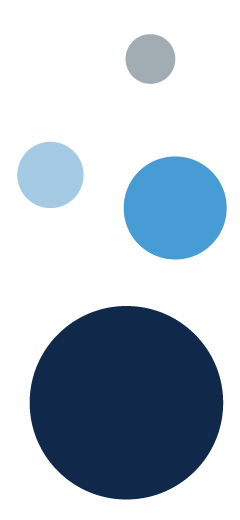 Pan-ESOP initiatives: The Partnership in Patient Care, PharmAlliance, UNC Health Sciences at MAHEC
13
Priority #1: Create the most engaging culture
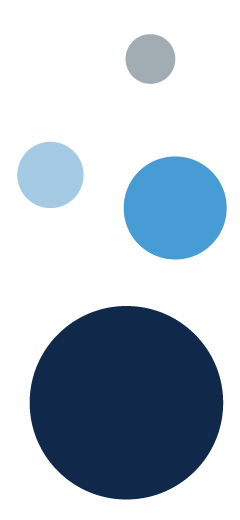 14
Priority #2: Accelerate innovation and transformational change in 		        pharmacy & pharmaceutical sciences
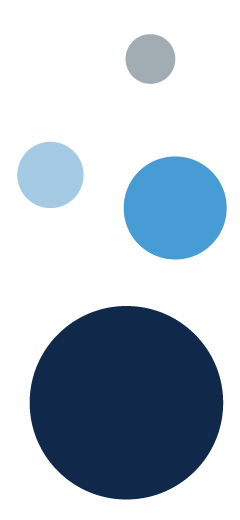 15
Priority #3: Improve operating efficiency to invest in 				        strategic areas
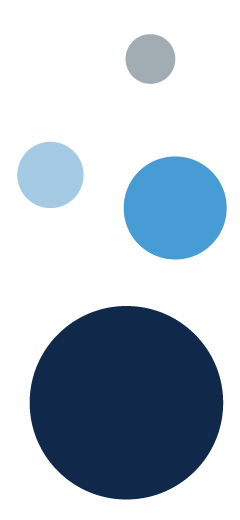 16
Moving to Implementation
Phase 4

 Implementation
Phase 3 

Strategy
Phase 1 

Assessment
Phase 2 

Visioning
Strategic Plan:
Objectives
Strategic Priorities 
Draft Key Metrics
Implementation Plan:
Teams
Key Metrics
Unit Plans
Office of OE
Cascade
Environmental
Scan
Internal  & external surveys
Benchmarks
Interviews 
SWOT
Strategy
Statements
Mission
Vision
Values
December-January
February-May
September
October-November
Execution, Tracking, &
 Quarterly Reviews
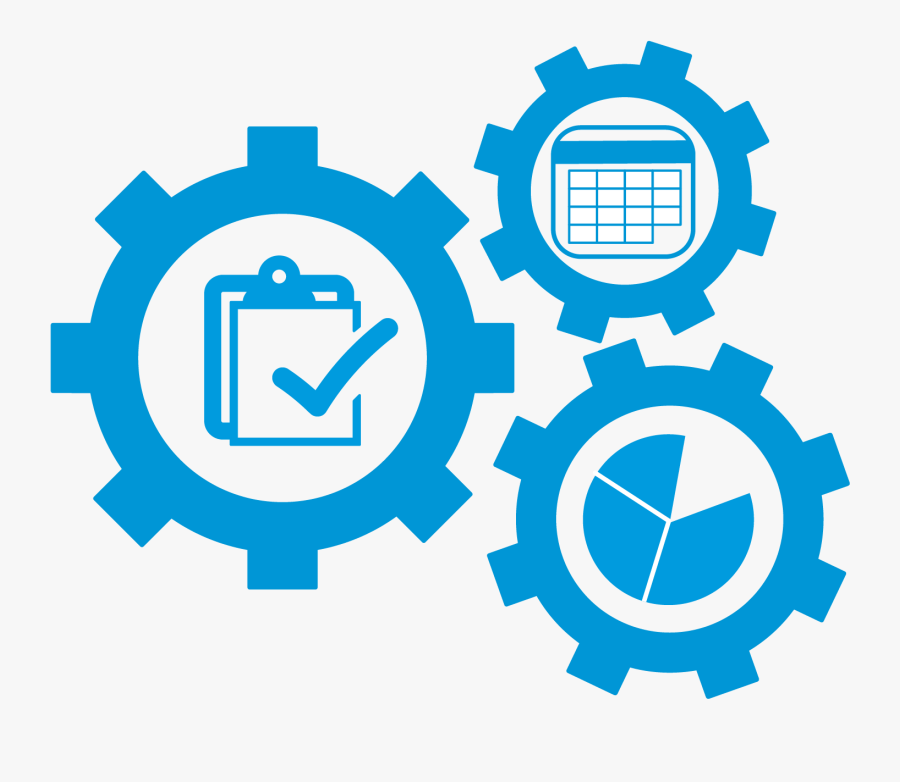 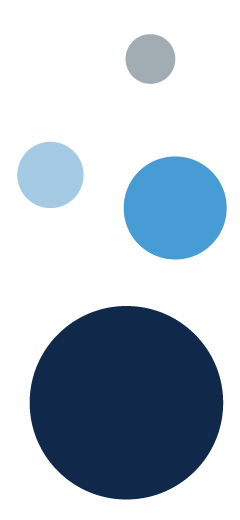 Ongoing
17
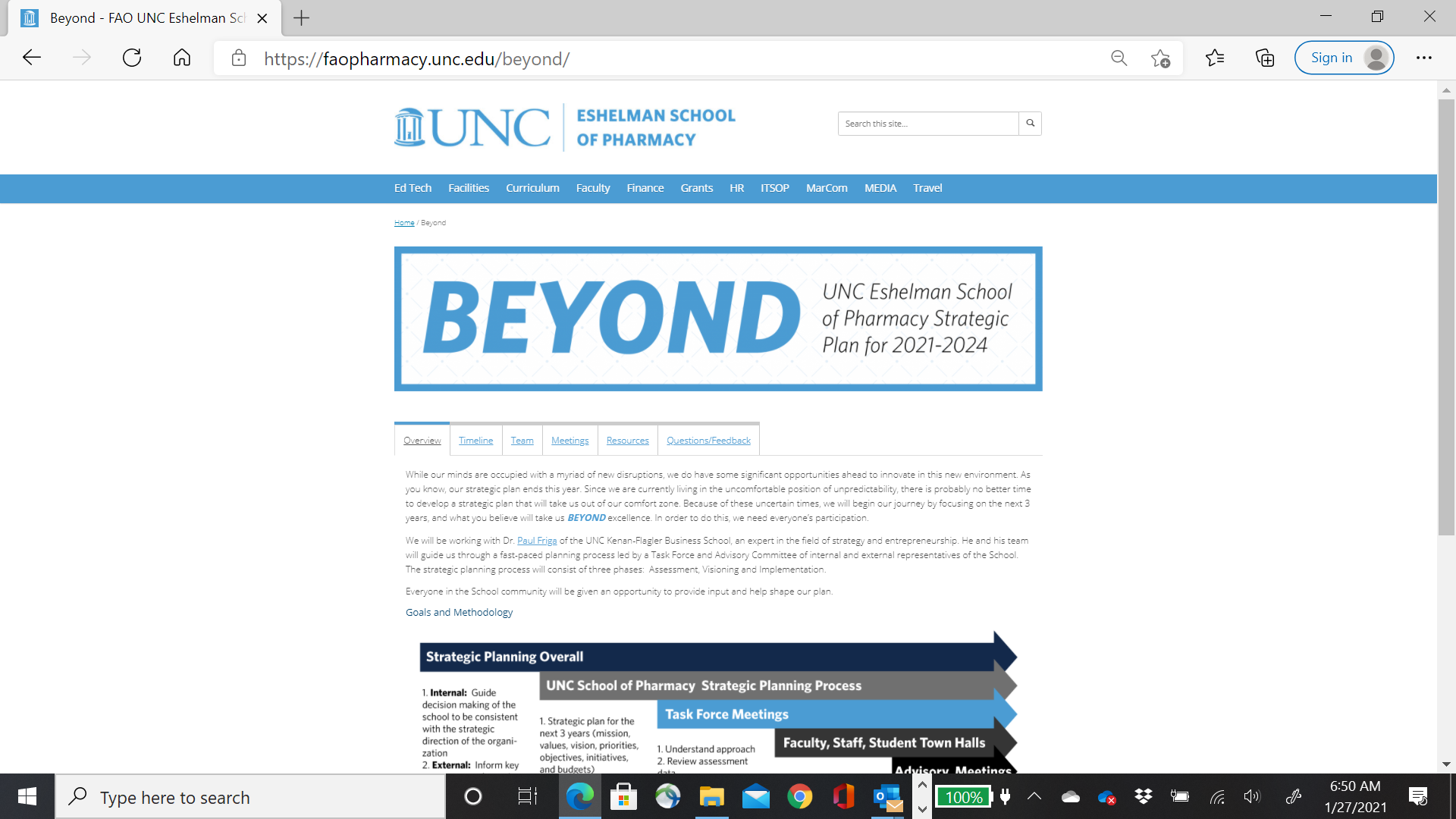 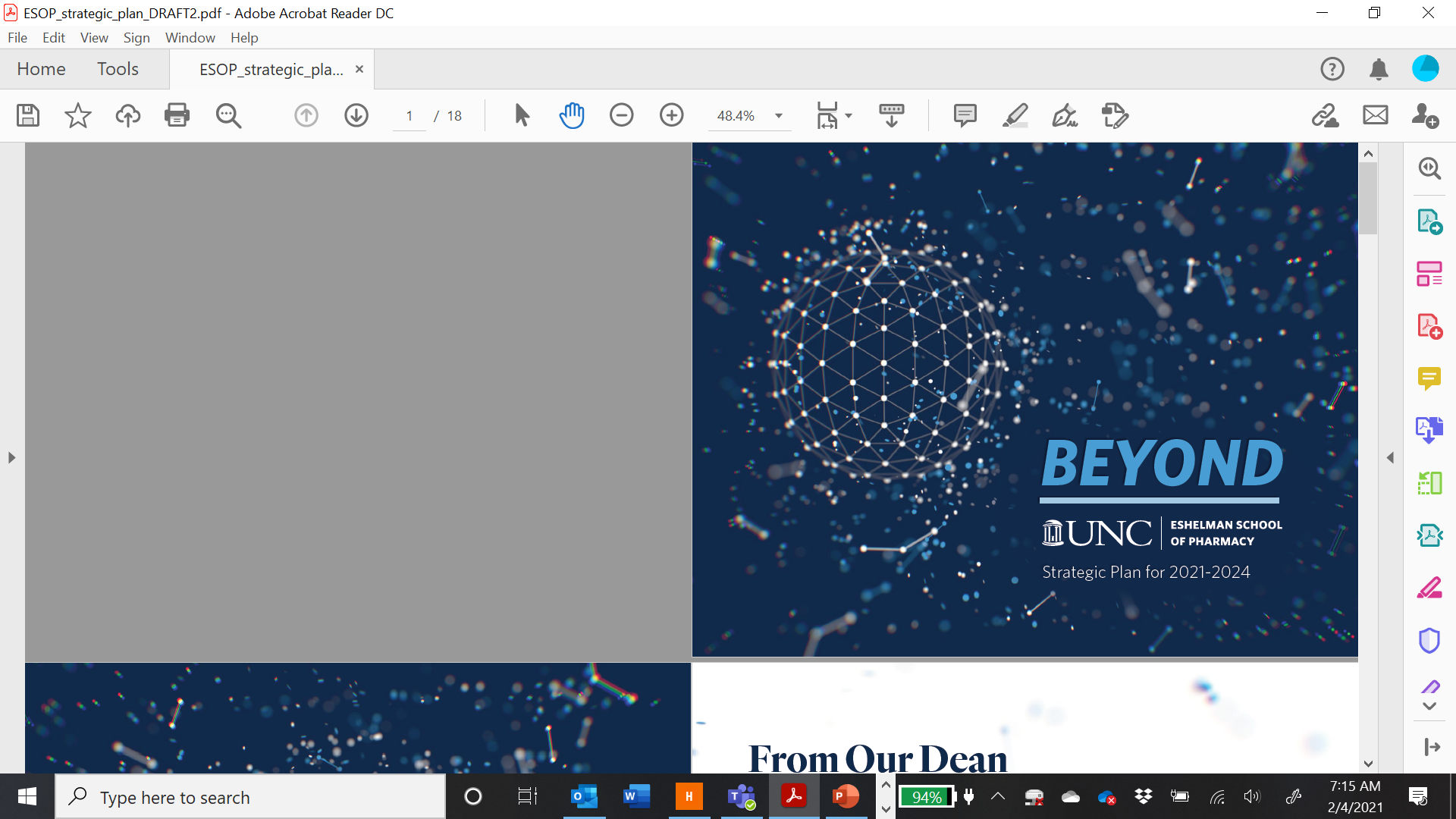 Strategic Plan Digital Brochure
Strategic Plan PPT
Background and Development
Dash
Board
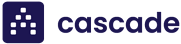 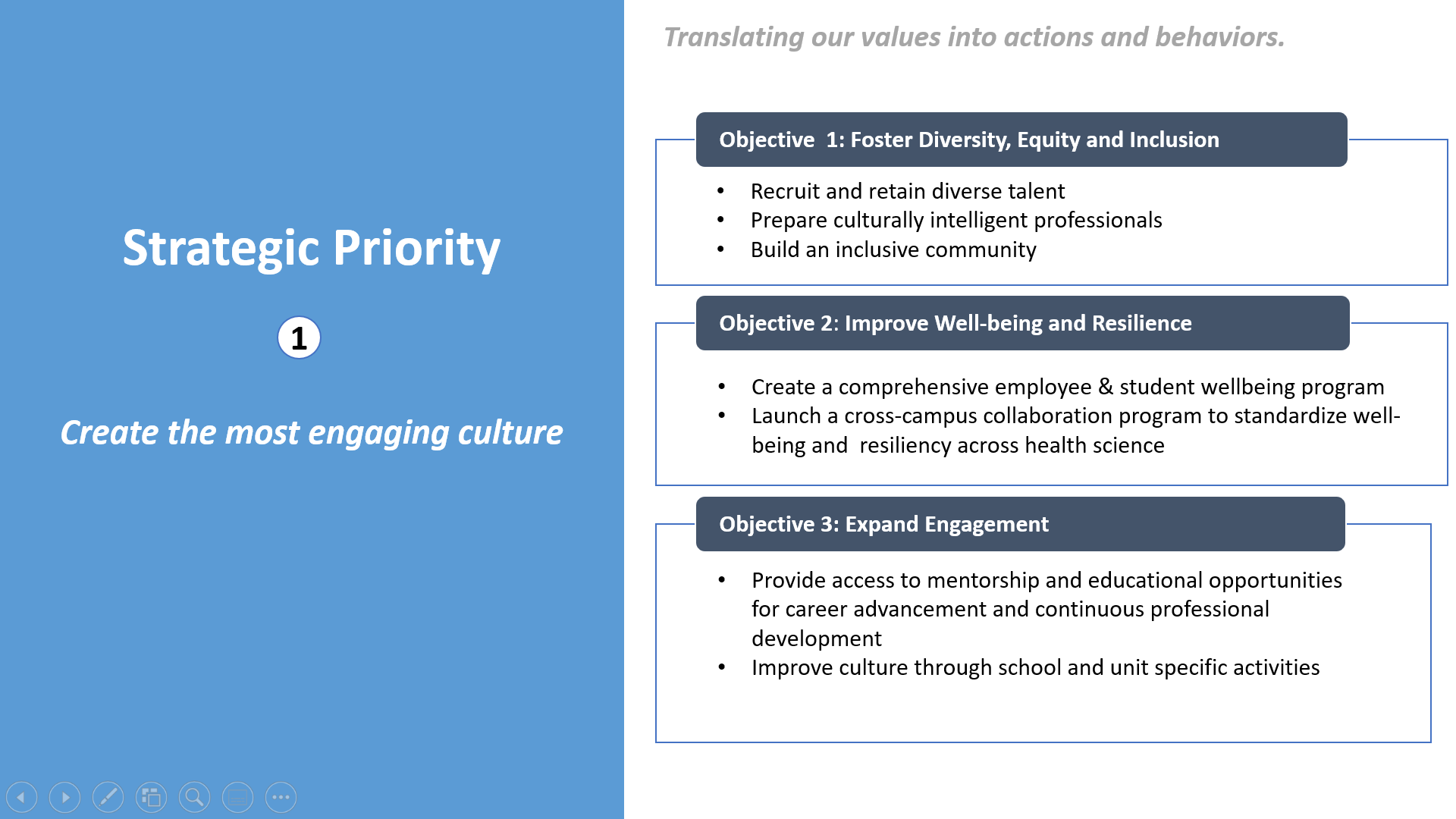 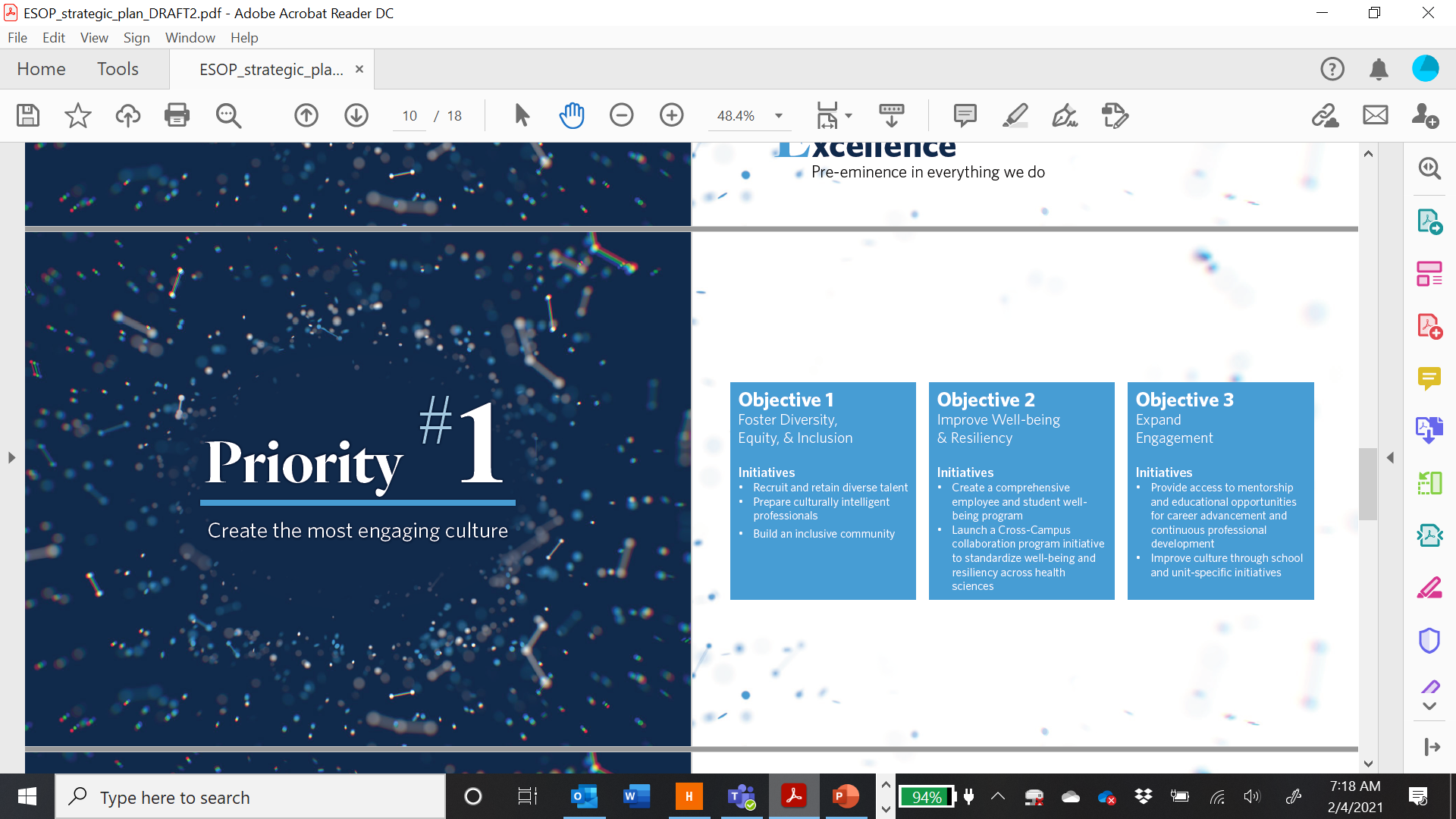 Foster Diversity, Equity and Inclusion
Improve Well-being and Resilience
Expand Engagement
Project Management Software
Easy access via FAO site
Transparency
Real time reporting on progress & metrics
Learn more
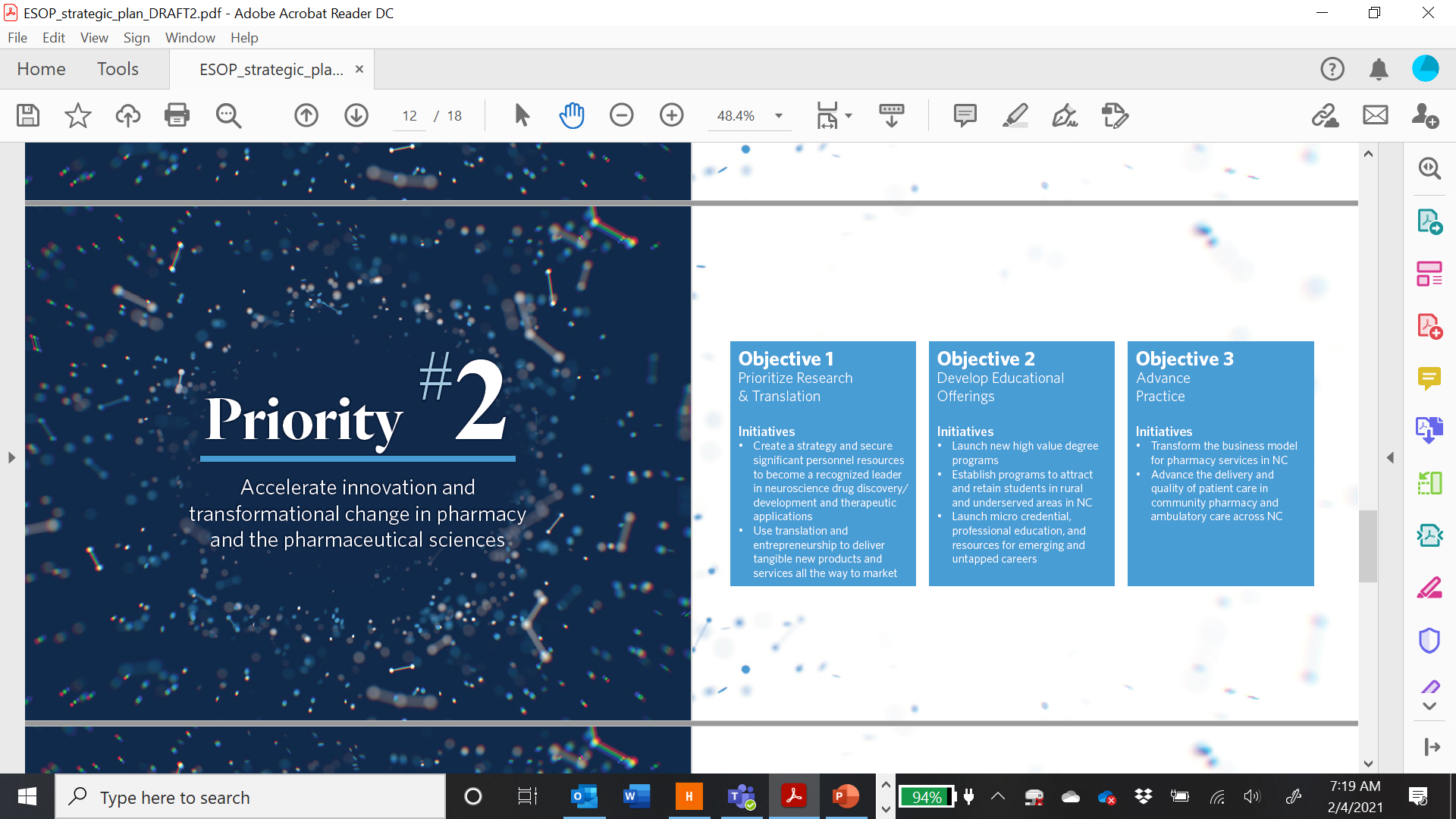 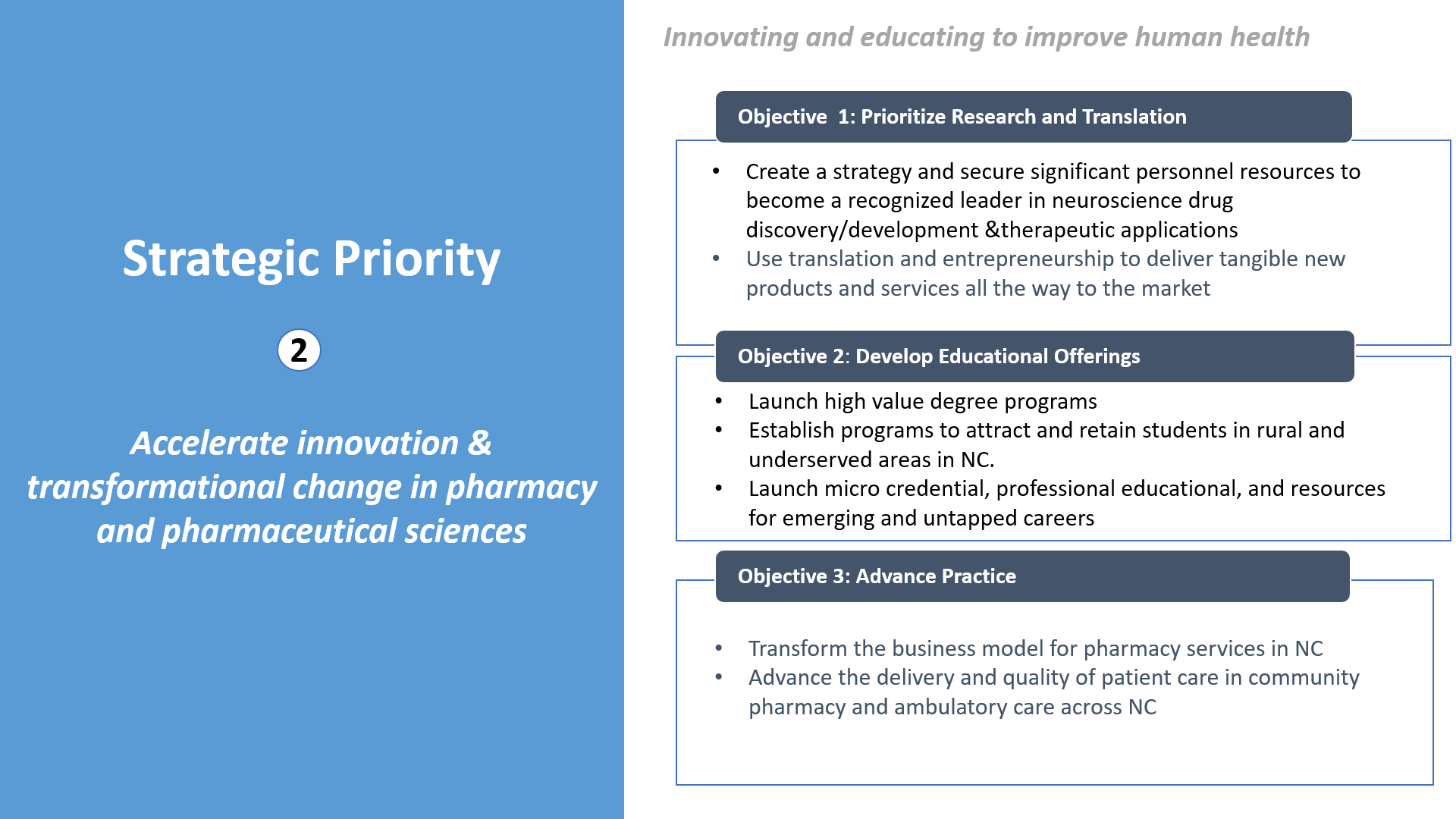 Prioritize Research and Translation
Develop Educational Offerings
Advance Practice
Learn more
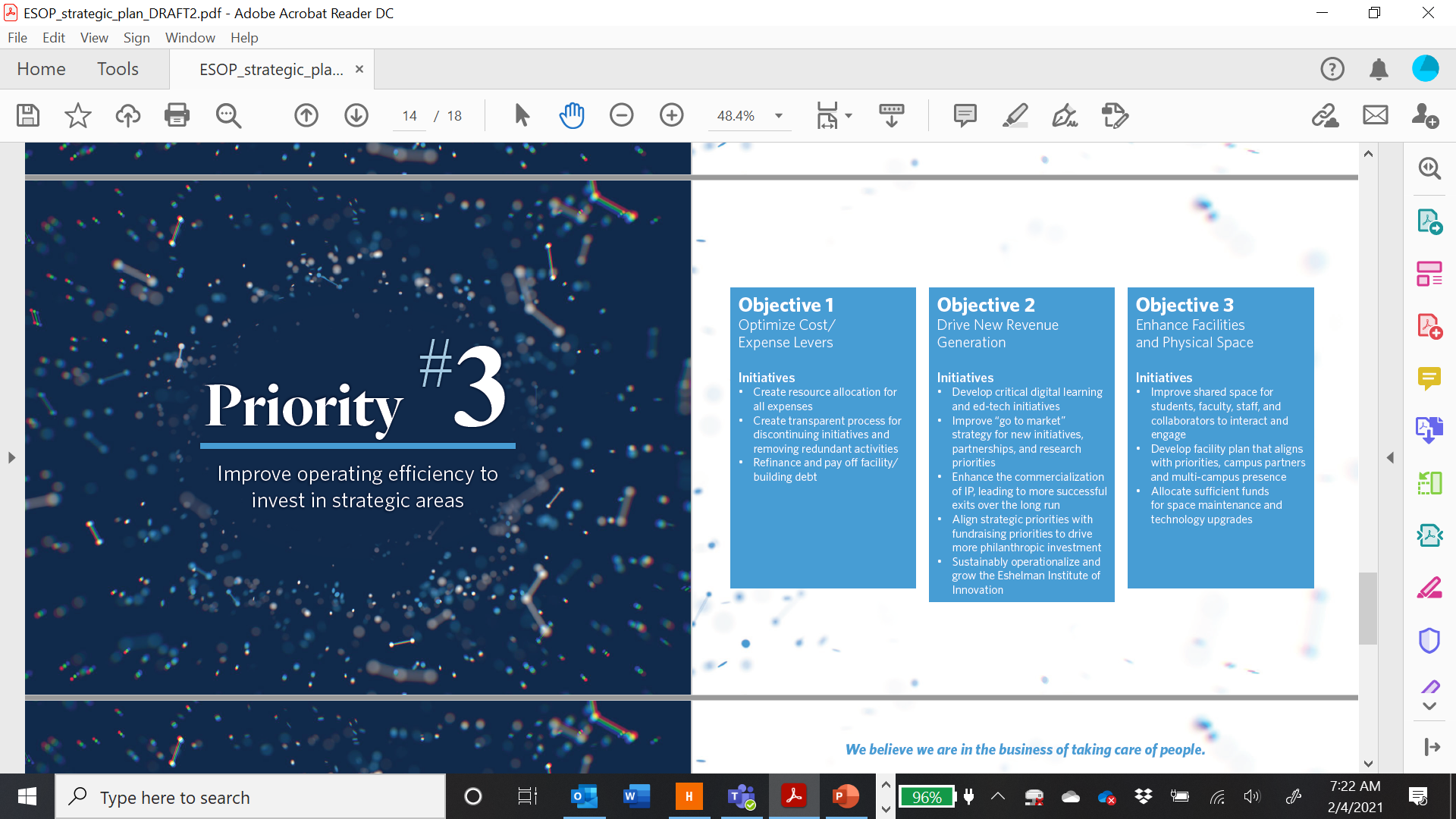 Optimize Cost/Expense Levers
Drive New Revenue Generation
Enhance Facilities and Physical Space
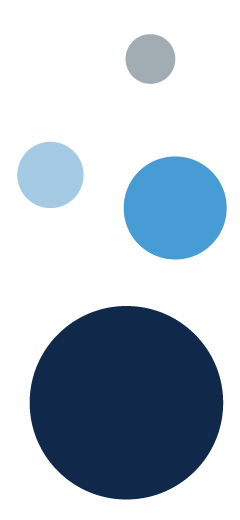 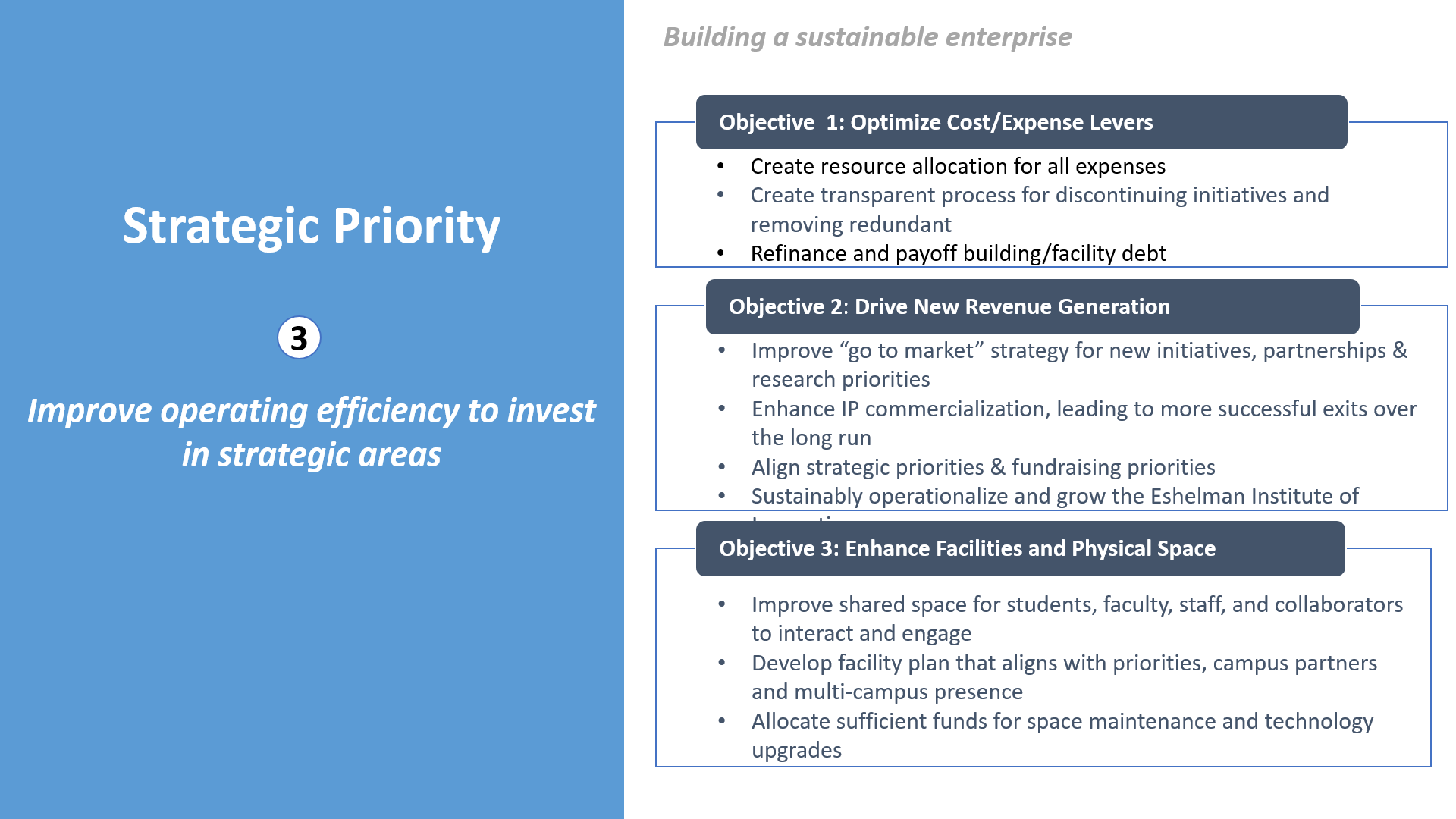 Learn more
18
Going BEYOND Together
We are moving into a new phase for the UNC Eshelman School of Pharmacy.  

We have developed a strong plan together. 

We will address our sustainability issues together.   

Only together can we can go BEYOND excellence.
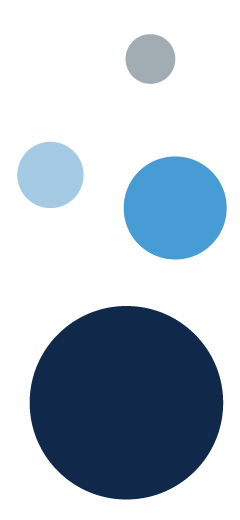 19
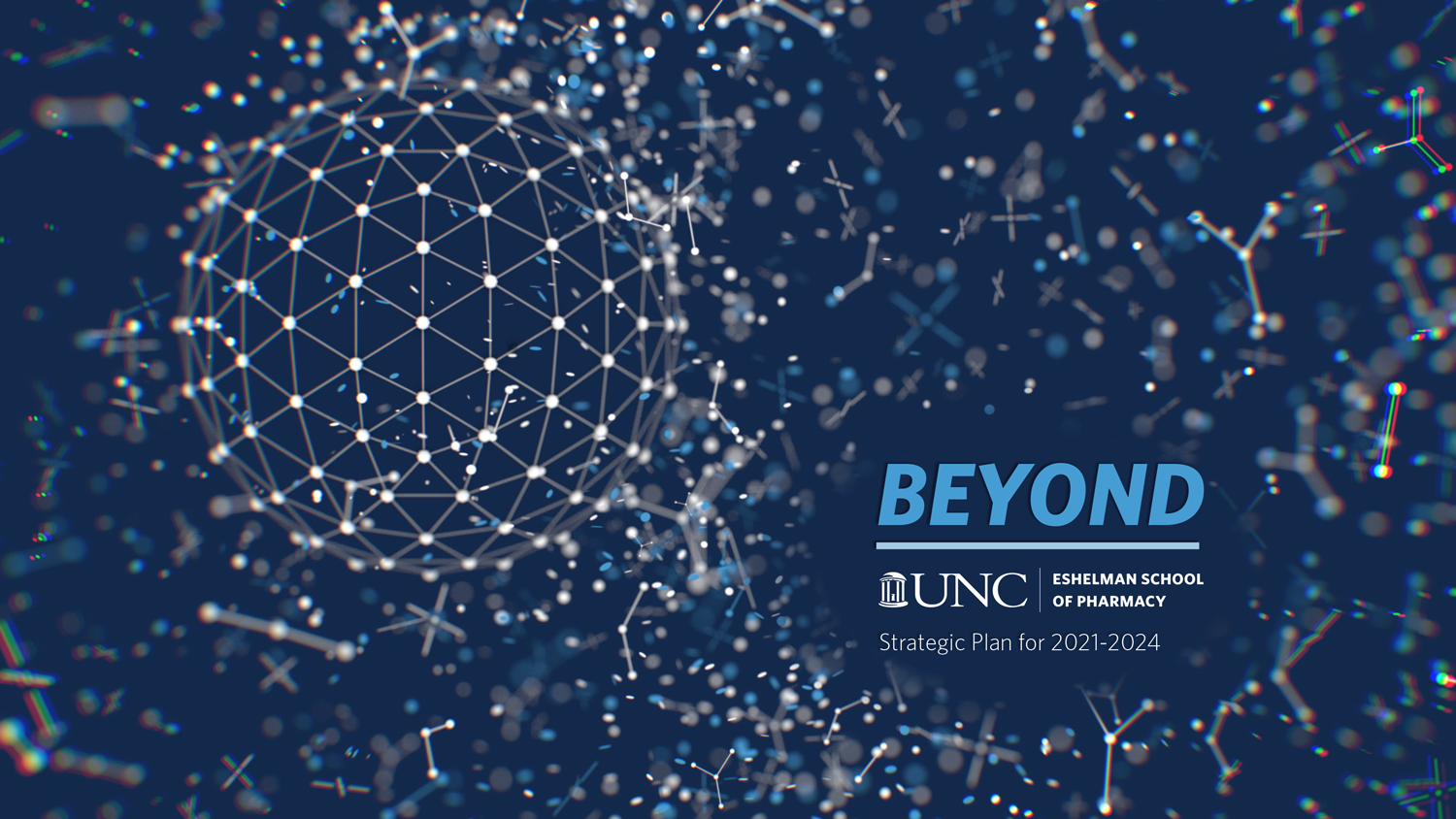